Optimalizace MHD 
ve Strakonicích
Autor: Jiří Zdeněk
Vedoucí práce: Ing. Jiří Čejka, Ph.D.
Oponent práce: prof. Ing. Vieroslav Molnár, PhD
Vysoká škola technická a ekonomická v Českých Budějovicích
Ústav technicko-technologický
ČERVEN 2018
Úvod
Důvod výběru tématu
Cílem bakalářské práce je zhodnocení současného stavu realizace MHD ve Strakonicích.
Představení problému
Výzkumný problém
Výzkumná otázka č. 1: Potvrdí dopravní průzkum vhodnost změny linkového vedení MHD ve Strakonicích?
Výzkumná otázka č. 2: Bude nutná úprava zastávek k optimalizaci vedení systému MHD?
Aktuální vedení linek
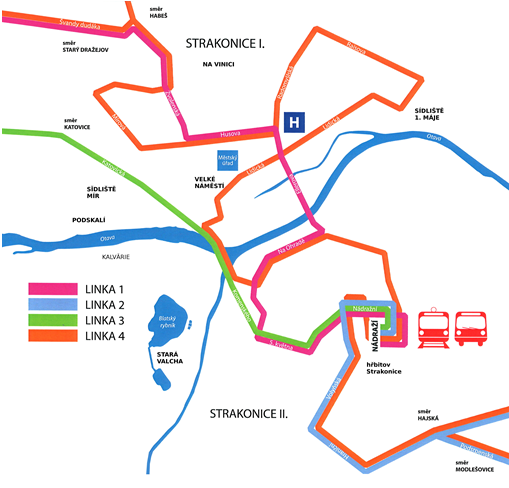 MHD 1 – 385001MHD 2 – 385002MHD 3 – 385003MHD 4 – 385004MHD 5 – 385005
Dopravní průzkum
Způsob provedení
Oblasti zkoumání
Vybavení pozorovatelů průzkumu
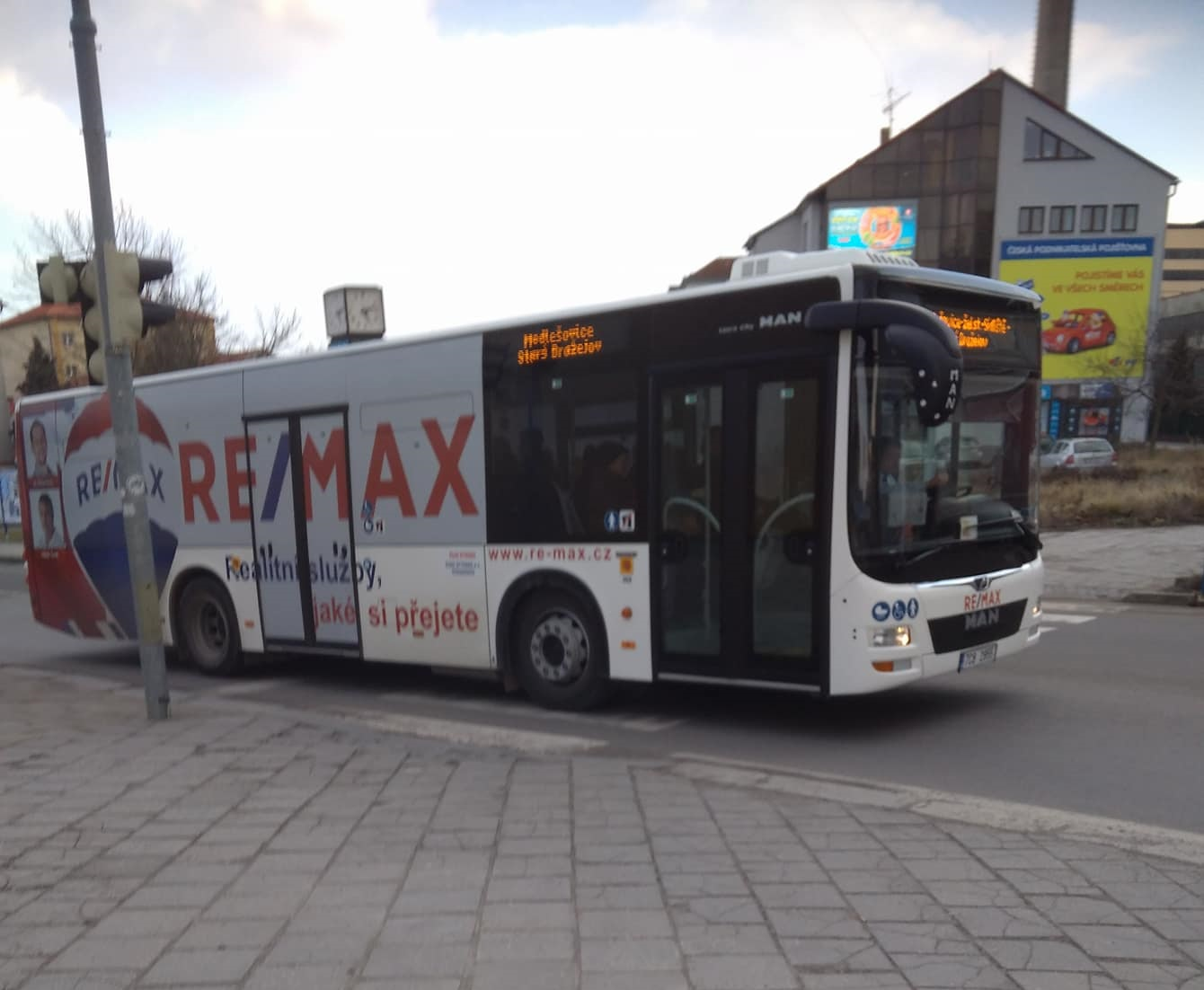 Zjištěné výsledky
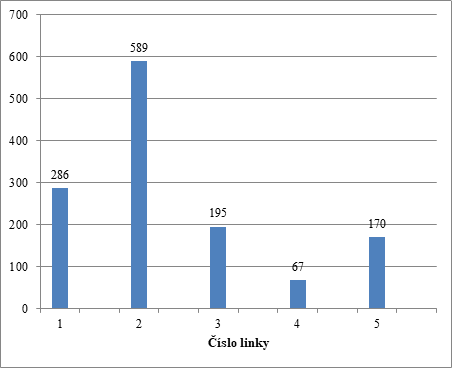 Nejvíce využívané linky
Počet přepravených osob
Nejvíce využívané zastávky
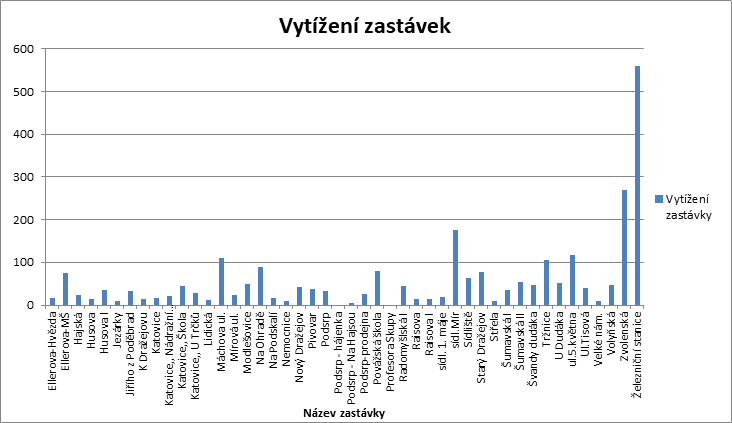 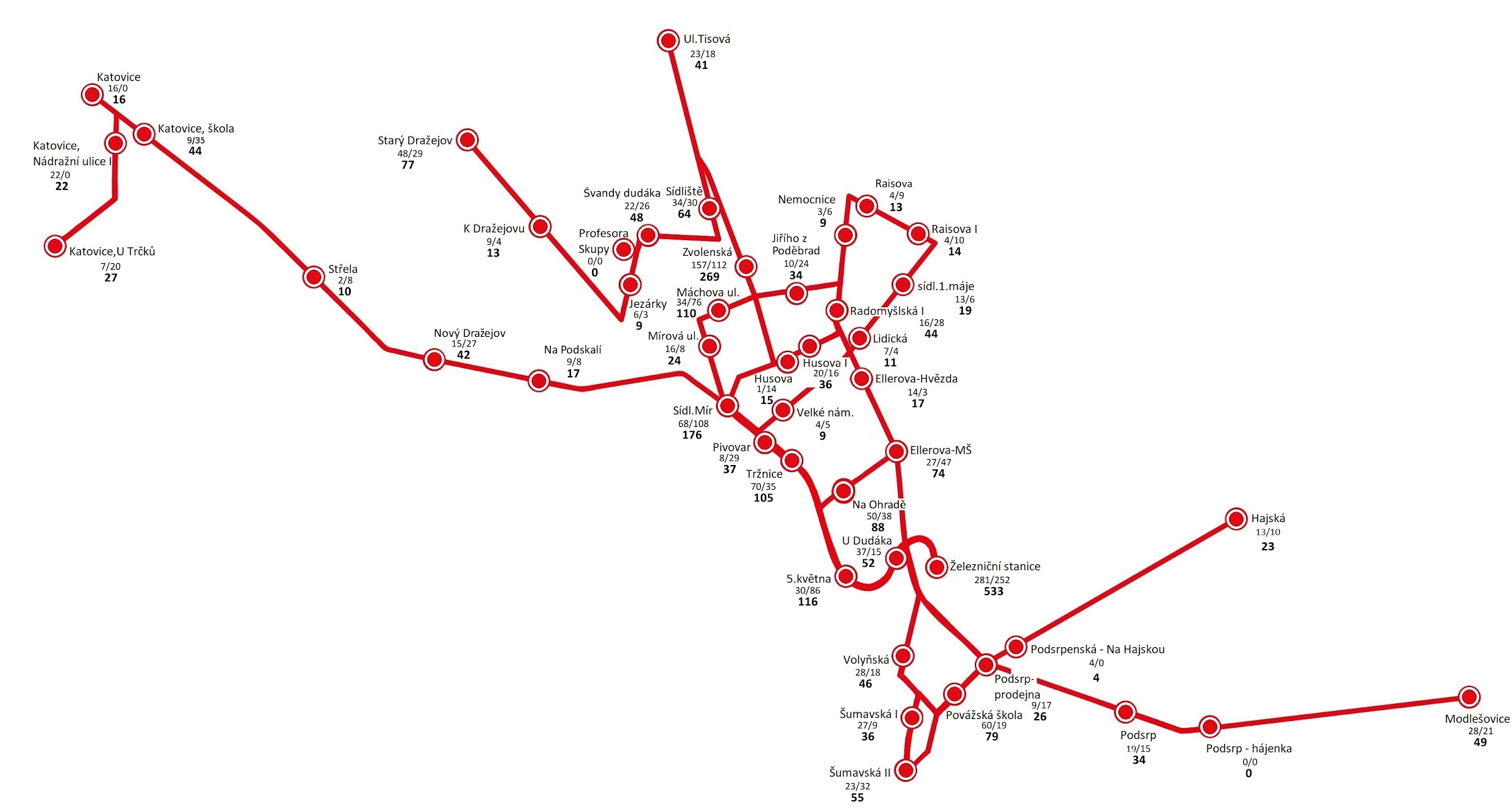 Návrh opatření
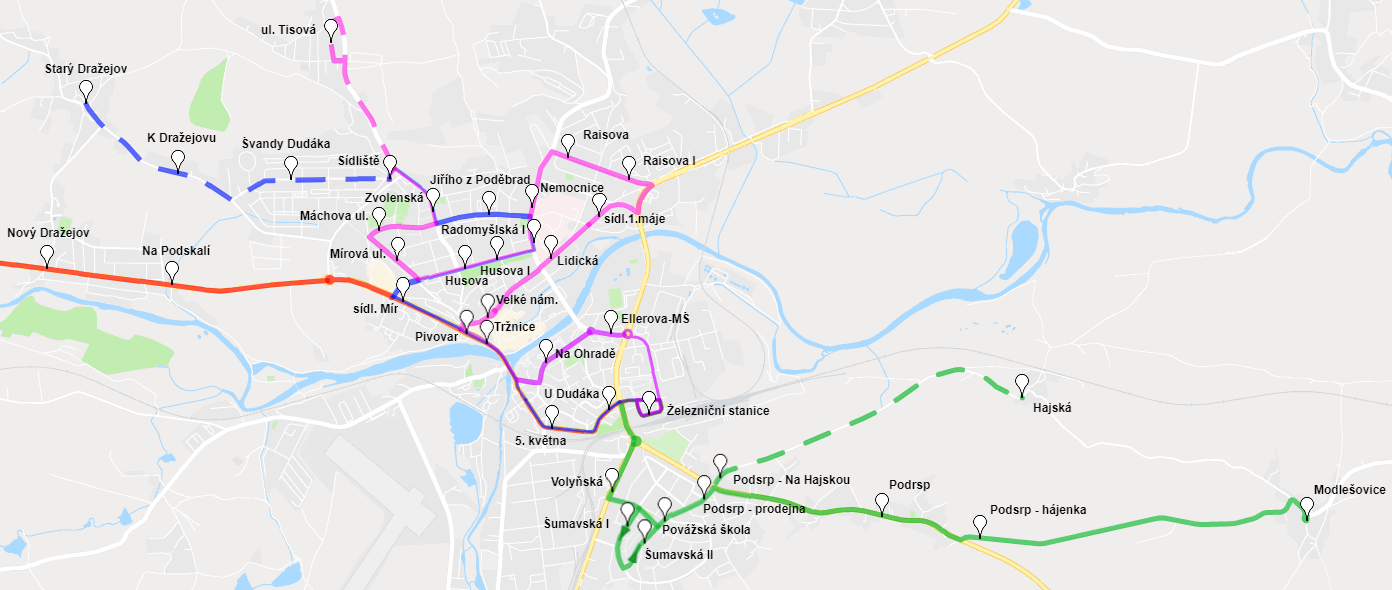 Závěrečné shrnutí
Výsledek práce
Možnost využití návrhu
Doplňující otázky
Jak se díváte na zajištění noční dopravní obslužnosti. Prodloužil byste ve Strakonicích vedení některých spojů i po 24 h?

Ponúkli ste vaše riešenie pri zachovaní počtu kilometrov s väčšou intenzitou obsluhy vedeniu mesta Strakonice?
Děkuji za pozornost